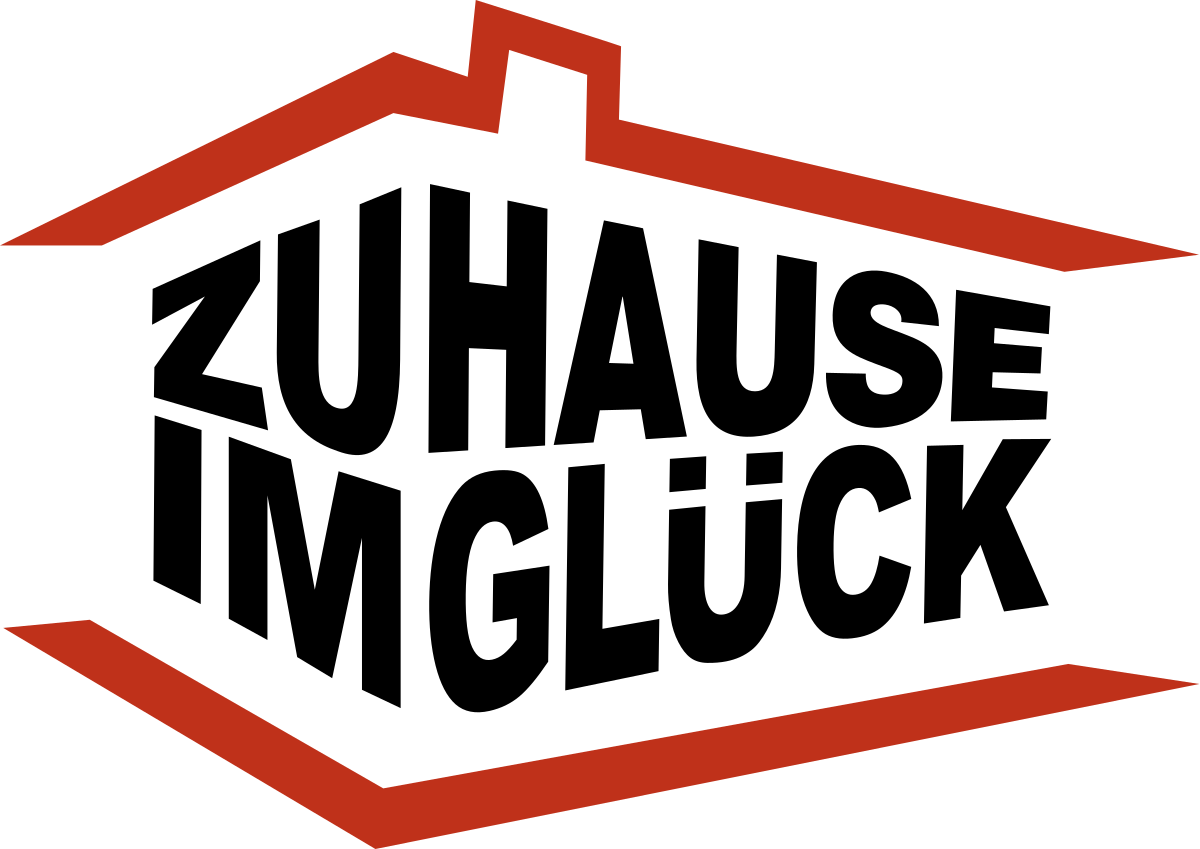 Jeden Dienstag um 20 Uhr 15 auf RTL 2
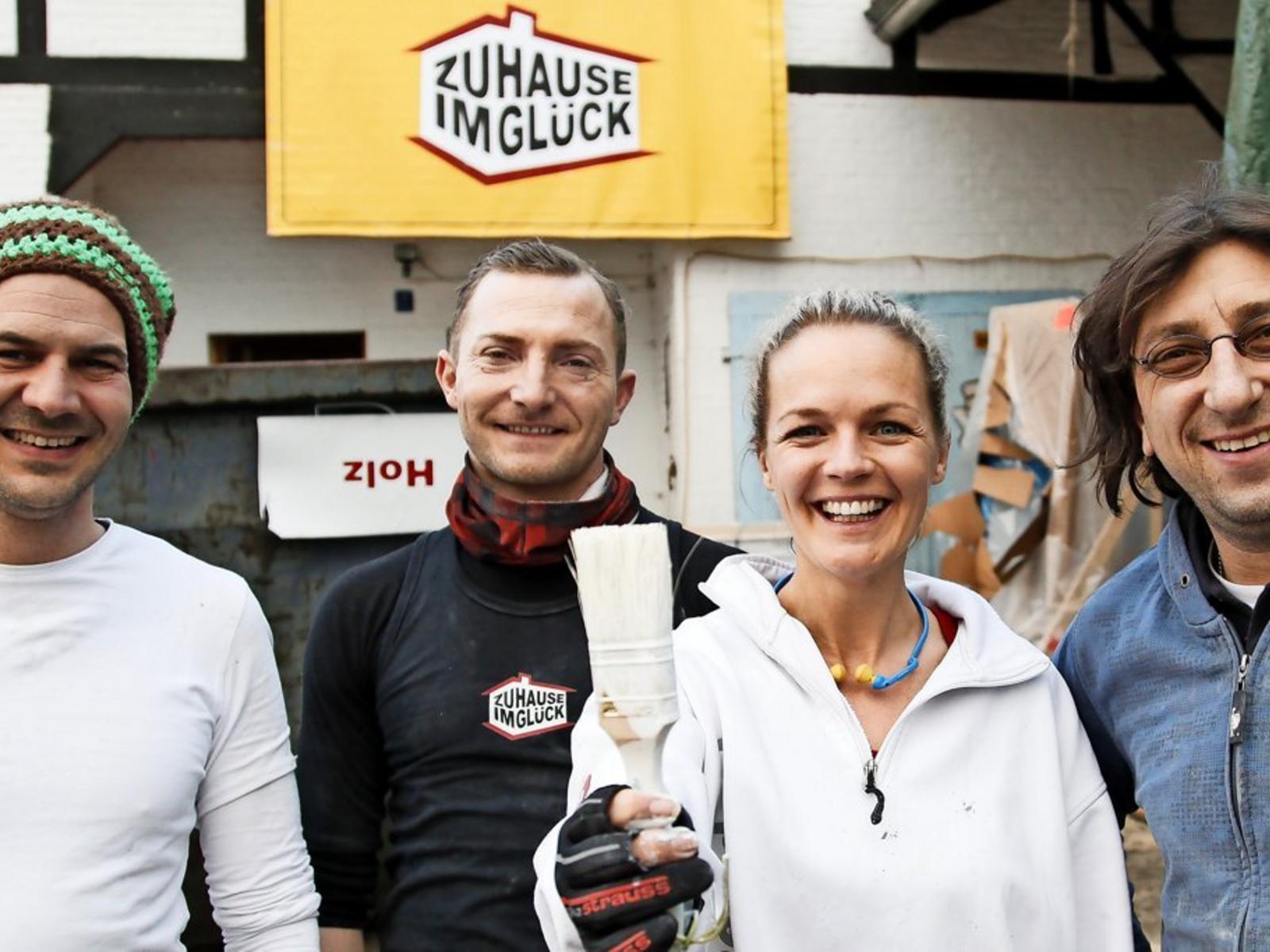 Wie heißt die Moderatorin?
Was macht sie mit ihrem Team?
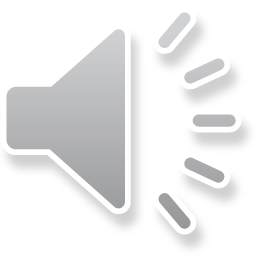 Eva Brenner und ihr Team renovieren das Haus der Familie Scheuer.
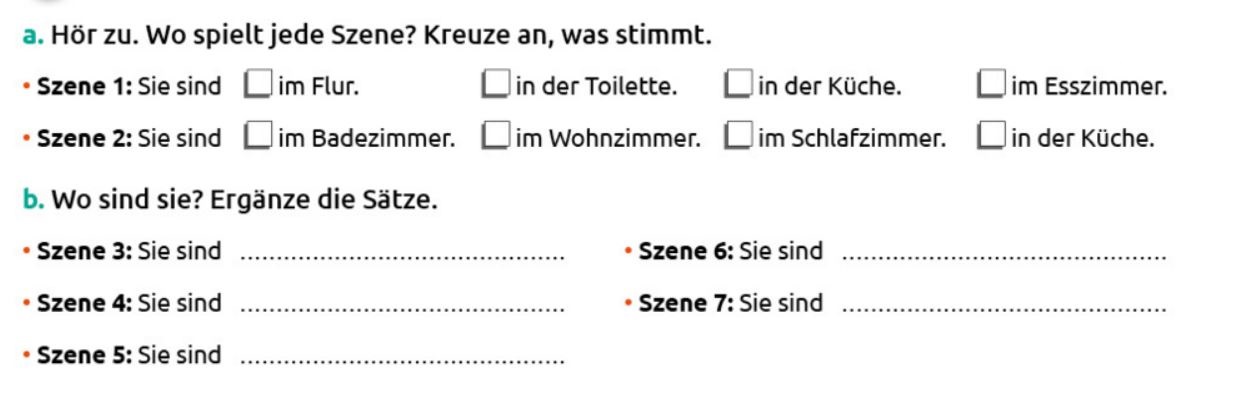